17 juni 2024
Ardennen
Onderdeel 
van VariO
Voorstellen
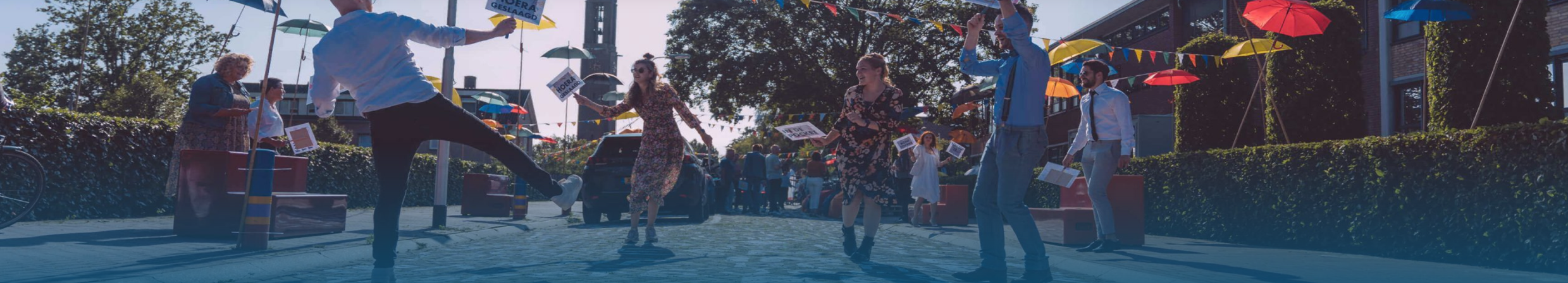 Paul Poels		Docent LO en LO2		Mentor 3D
Jolande Zijlstra	Docent Inft, Nsk1, DG		Mentor 3E
Jolanda Bos	 	Docent LO
Onderdeel van VariO
[Speaker Notes: Gijs]
Praktische info voor thuis
Vertrek maandag 8 juli				Terugkomst donderdag 11 juli 
08:30 uur verzamelen Bosbadhal			± 15:30 uur Bosbadhal

We verblijven de hele week op een camping vlakbij Comblain-la-Tour

Contact (in geval van calamiteiten)
	#1. Bonifatius mavo:	0527 750900	
	#2. Paul Poels:		06 29089556
Onderdeel van VariO
[Speaker Notes: Gijs]
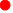 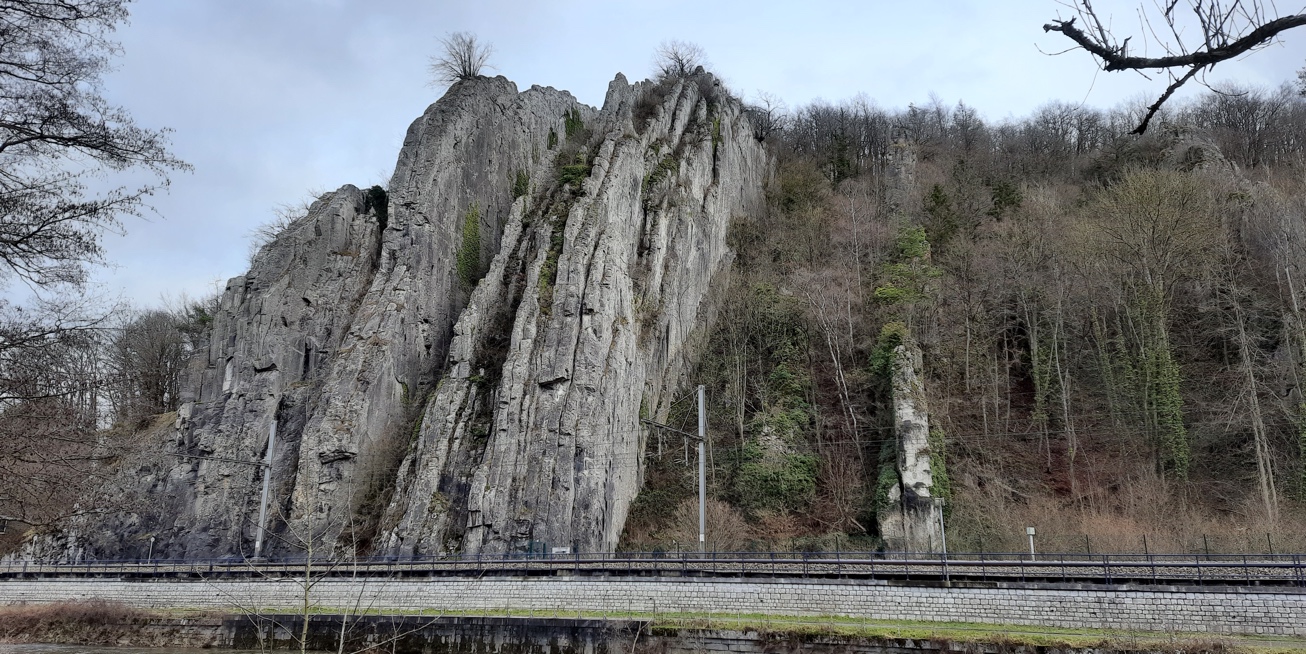 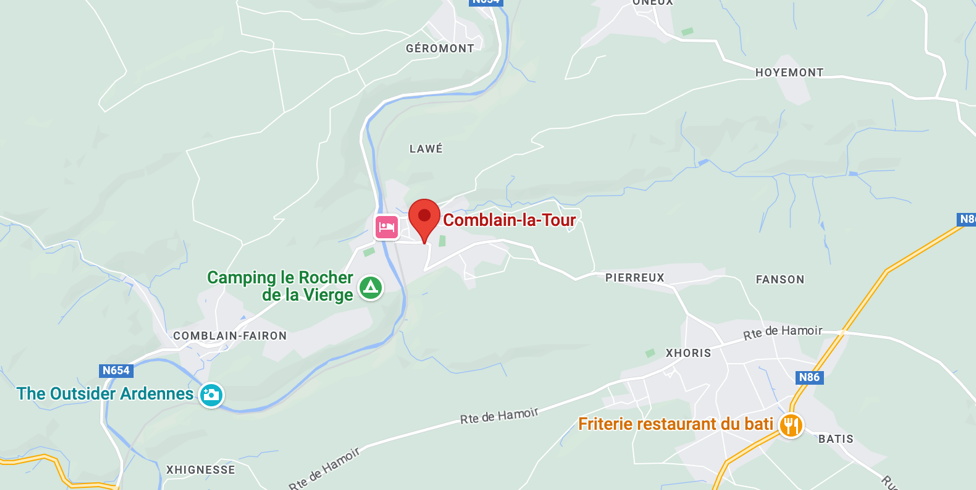 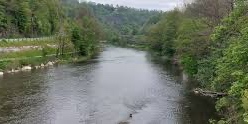 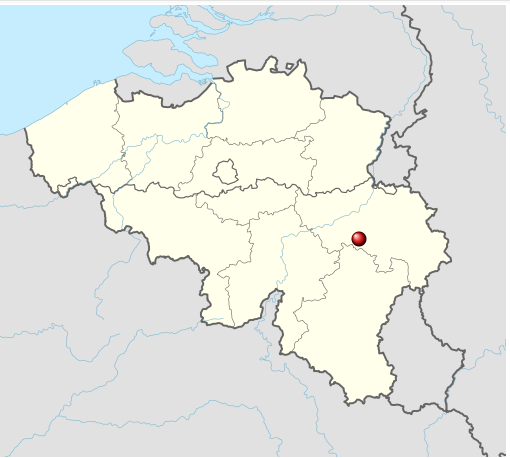 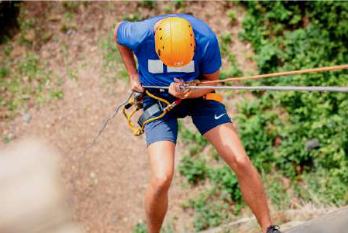 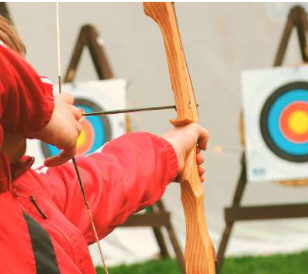 Wat gaan we doen?
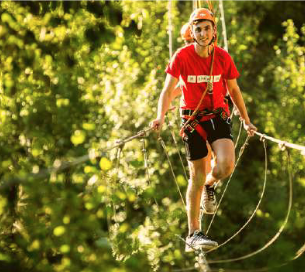 Pijl en boog schieten
Challenge parcour
Abseilen/klimmen
Kanoën 
Mountainbike
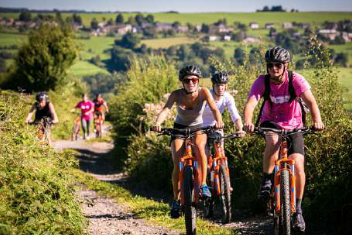 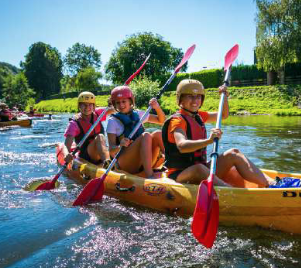 [Speaker Notes: Gijs]
Belangrijk voor de leerlingen
Paspoort/ID + Zorgpas
Slaapzak, matje/luchtbed, kussen
Powerbank (beperkte stopcontacten)
Vermaak voor de vrije tijd (spelletjes)
Lunchpakket eerste dag

Blessures even melden bij meneer Poels (via magister mail ouders)
Enkele afspraken
We hebben op de drie kampen dezelfde regels:
Gebruik en bezit van de volgende zaken is niet toegestaan.
Alcohol, drugs en energydrink.
Bij gebruik of bezit zal de leerling naar huis gestuurd worden. 
Roken is niet toegestaan tijdens schoolactiviteiten.

Leerlingen moeten altijd het advies van de leerkracht/begeleider opvolgen.
Vragen?
Paul Poels		pjj.poels@vario-onderwijsgroep.nl 
Jolande Zijlstra	j.zijlstra@vario-onderwijsgroep.nl
Jolanda Bos	 	j.bos@vario-onderwijsgroep.nl
[Speaker Notes: artine]
Bedankt 
voor jullie 
aandacht!
WWW.BONIFATIUS.NL
Onderdeel 
van VariO